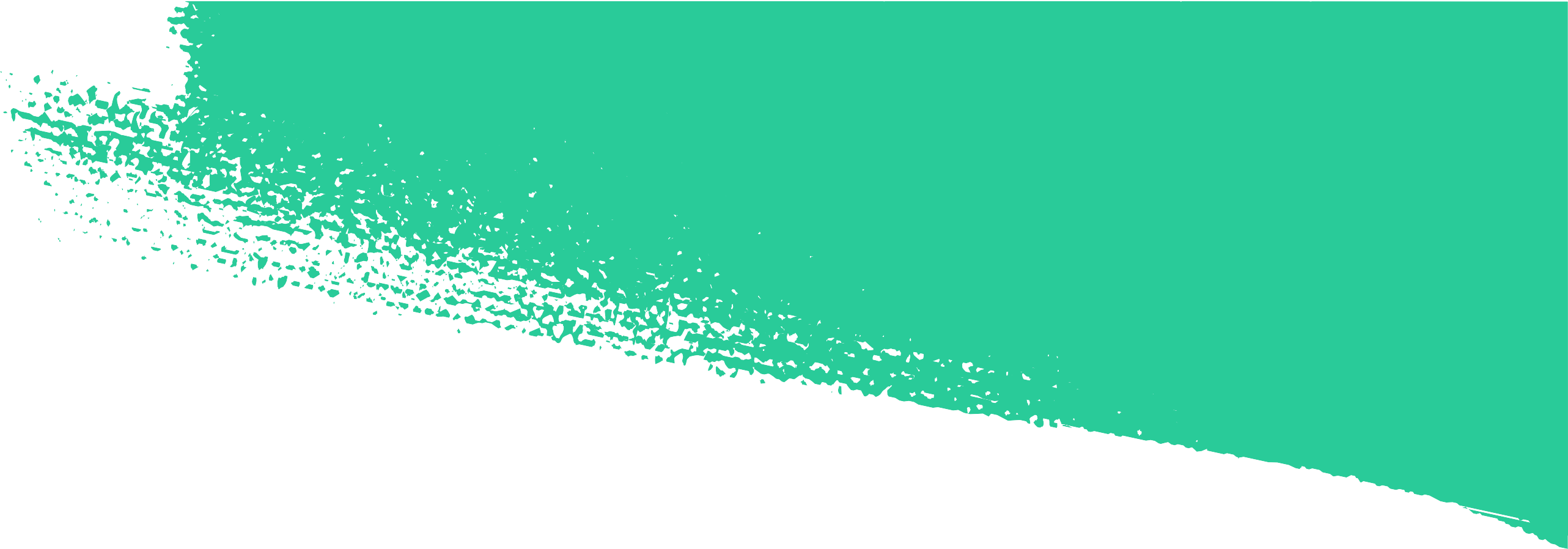 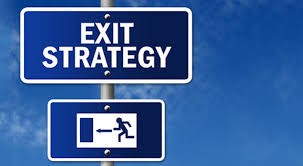 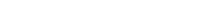 Exist
FStrategy
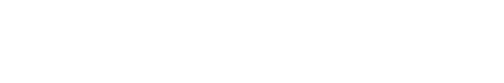 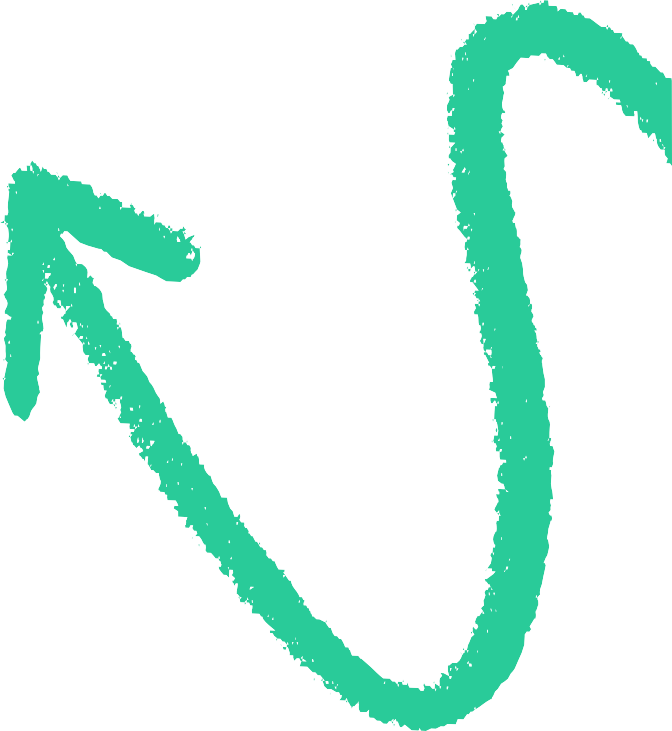 Dr Noha Fawzy
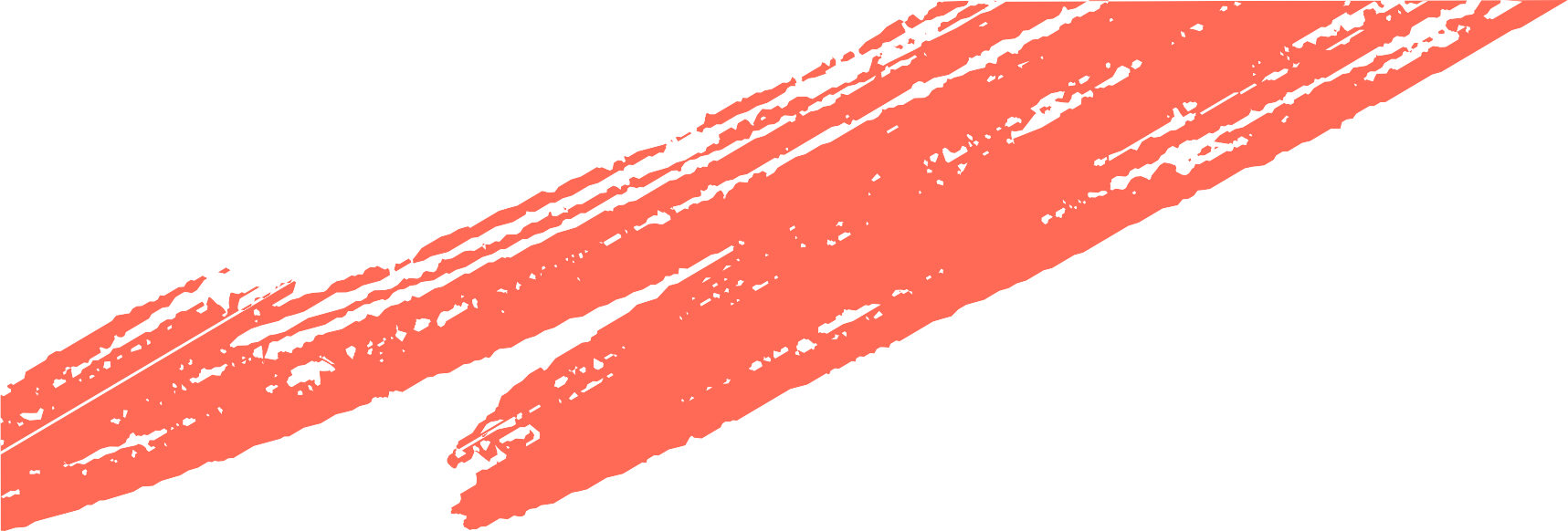 What Is an Exit Strategy?
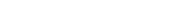 An exit strategy is a contingency plan executed by an investor, venture capitalist, or business owner to liquidate a position in a financial asset or dispose of tangible business assets once predetermined criteria have been met or exceeded.

An exit strategy is a business owner’s strategic plan to sell ownership in a company to investors or another company. It outlines a process to reduce or liquidate ownership in a business and, if the business is successful, make a substantial profit.
8 types of exit strategies
8 types of exit strategies
Merger and acquisition exit strategy (M&A deals)
Selling your stake to a partner or investor
Family succession
Acquihires
Management and employee buyouts (MBO)
Initial Public Offering (IPO) 7. Liquidation
8. Bankruptcy
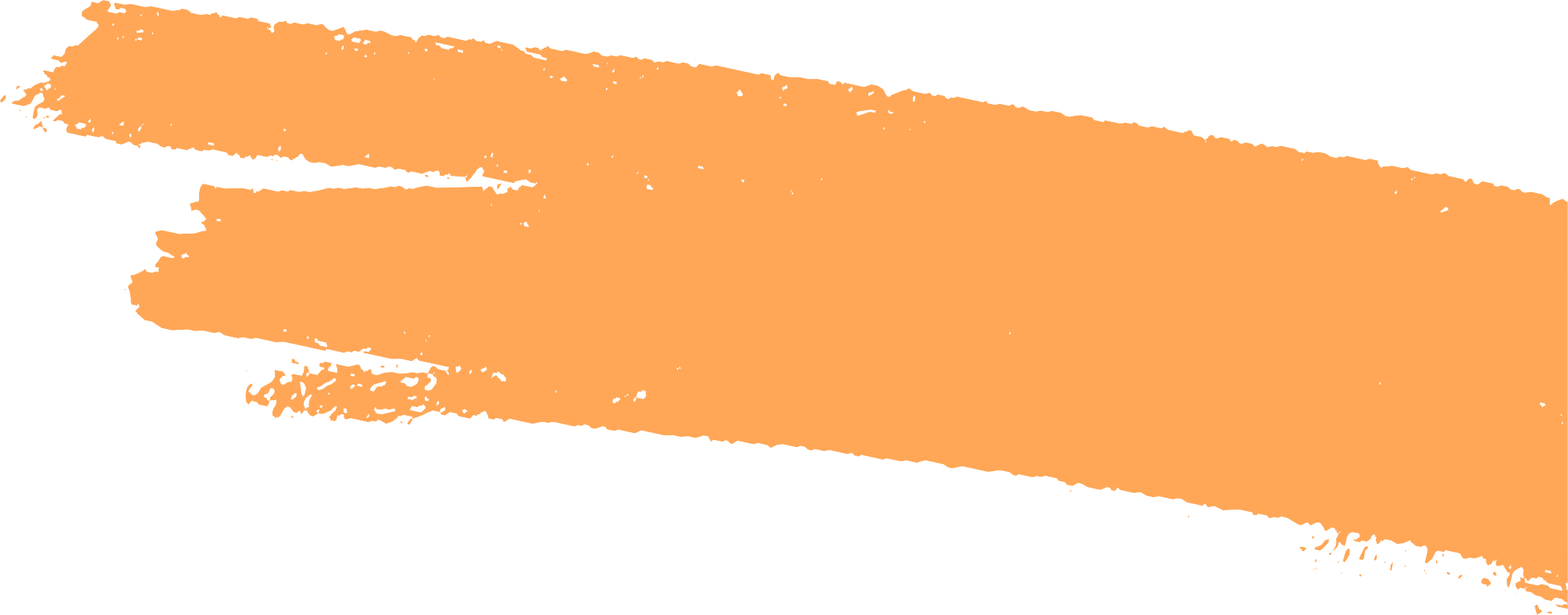 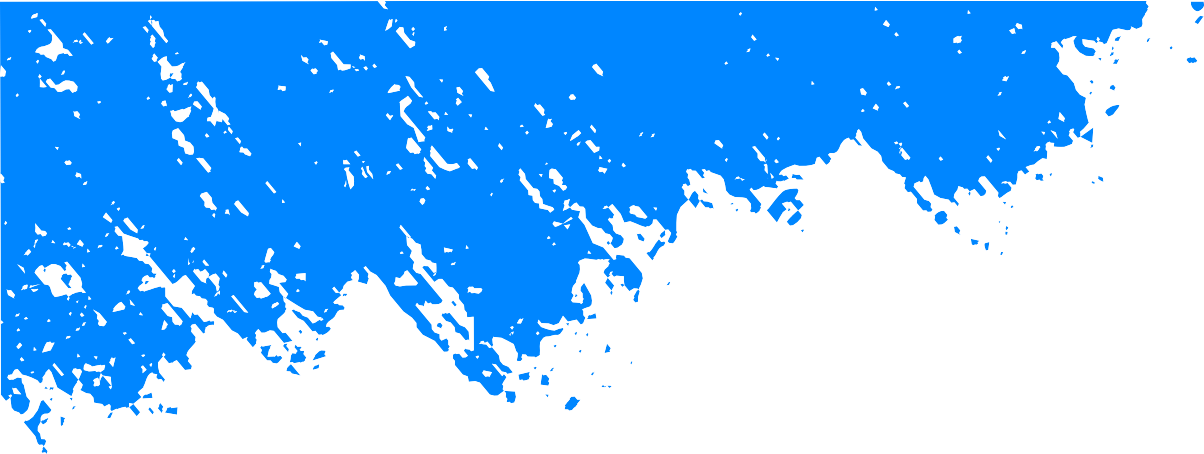 1. M&A deals
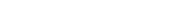 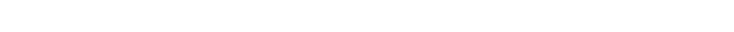 A merger and acquisition (M&A) exit strategy involves either merging with another company or selling a controlling interest in a business to a larger, more profitable investor. A company aims to work with a party interested in growing and protecting its—and the business owner's—legacy. It’s ideal for any business but especially attractive to entrepreneurs and startups. In most M&As, the original owner is still involved in the business's operations. A significant advantage of this strategy is that it allows the business owner to set their own terms and control the pricing.
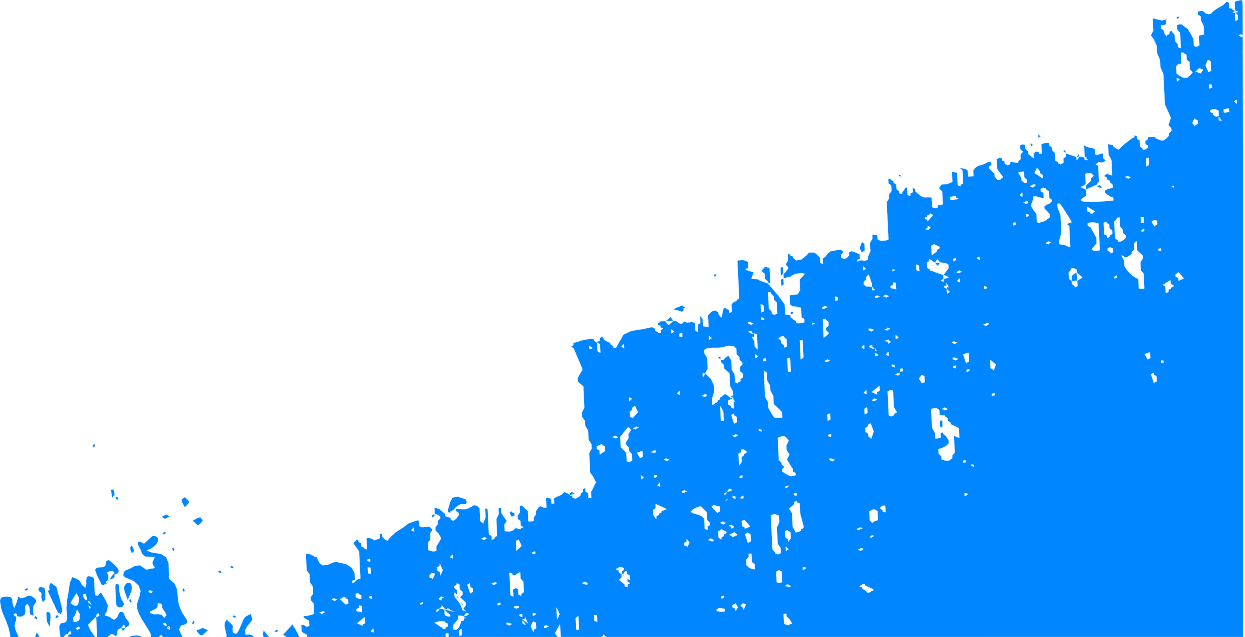 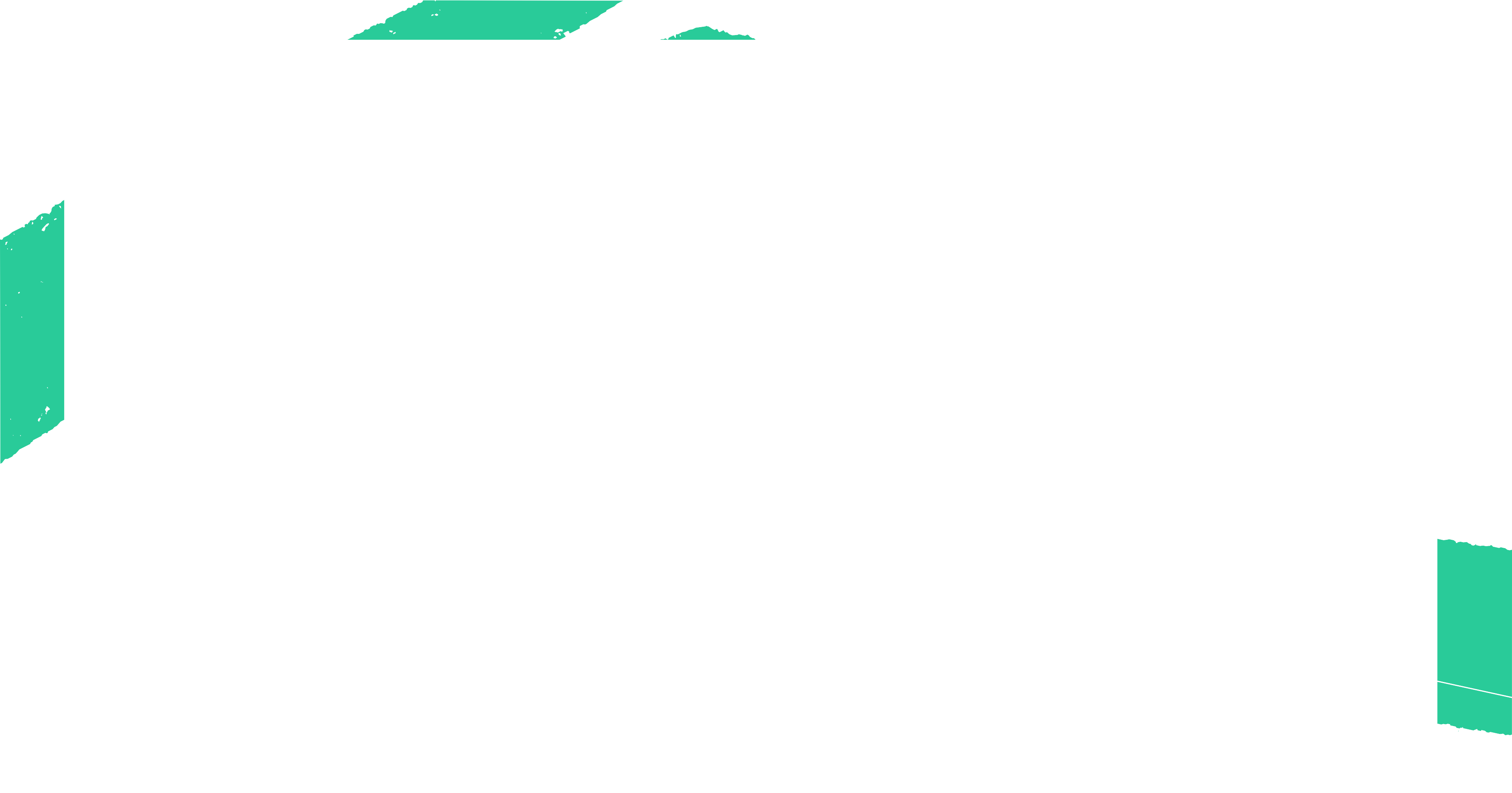 Pros:
This is one of the strongest exit strategies for business owners,  as  they  can  maintain  control  over  price negotiations and set their own terms. If you are selling to a competitor or entertaining multiple bids, you may be able to drive the price up even further.
Cons:
M&A processes can be time-consuming and costly, and regularly   fail.   Use   free   preparation   and   project management  tools  in  Ansarada  Deals™  to  streamline processes and ensure a high valuation.
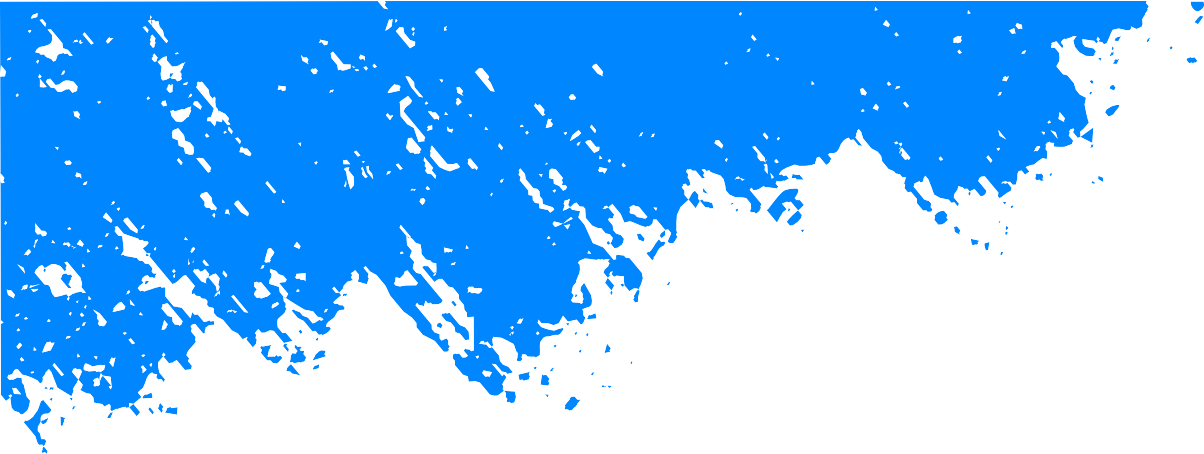 2. Selling your stake to a partner or investor
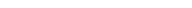 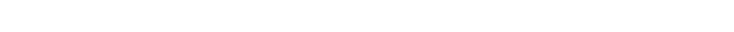 Selling stakes to an investor is an effective exit strategy for those who aren't the owner or sole proprietor of a business. The strategy is attractive to many  investors because it allows the company to continue running with no significant changes to its operations. Using this exit strategy can help business owners and investors preserve their legacies in the company and negotiation is often easier.
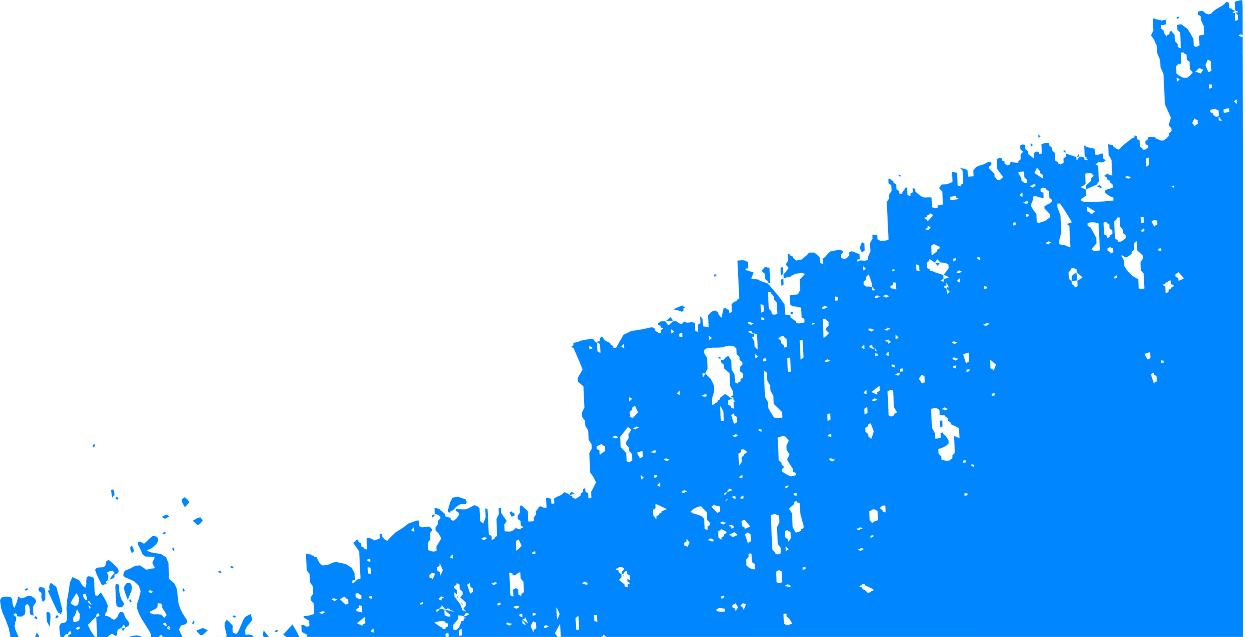 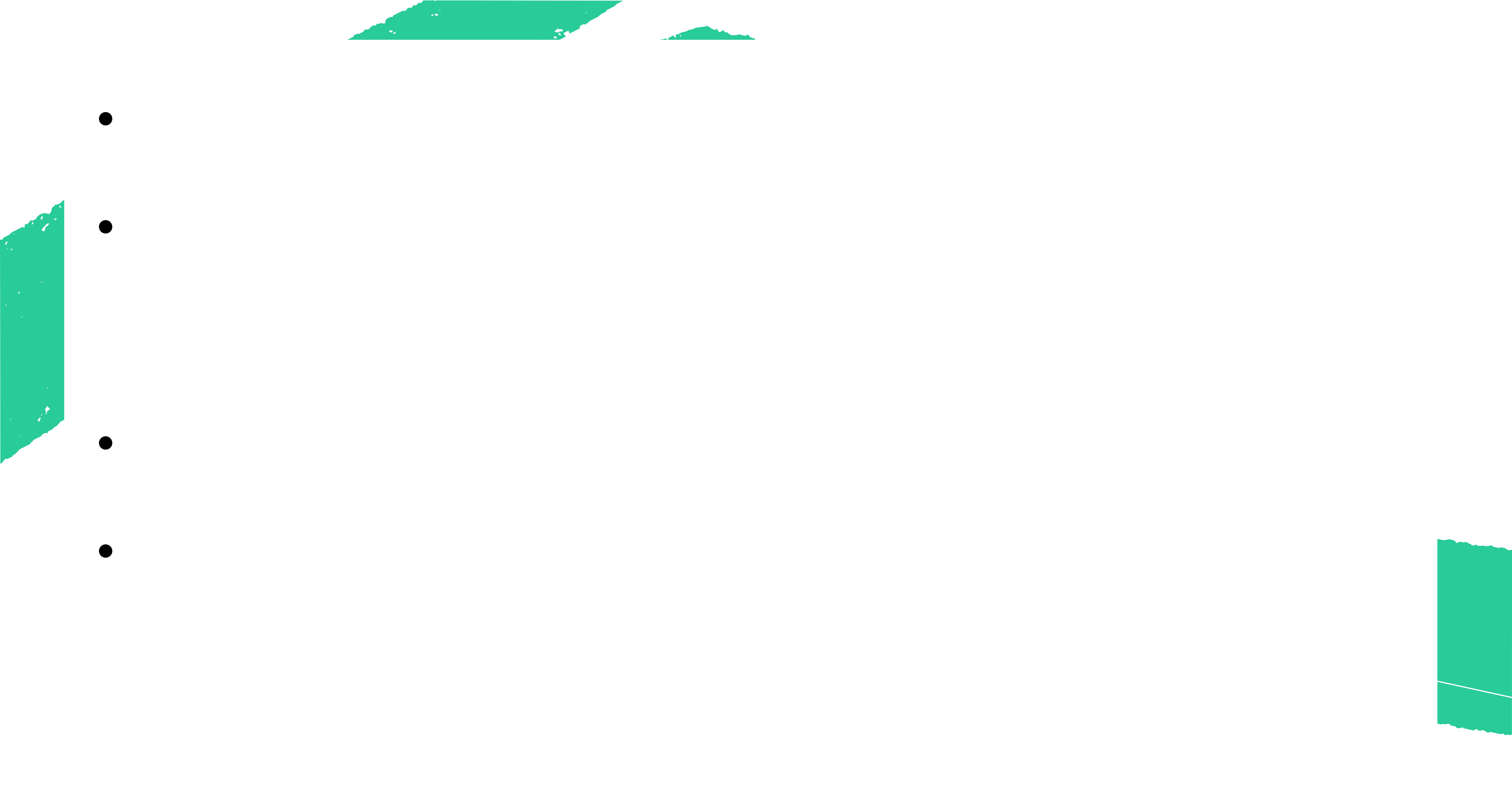 Pros:
Using this exit strategy can help business owners and investors preserve their legacies in the company and negotiation is often easier.
The company can continue to run with minimal disruption to business as usual, keeping revenue streams steady.
It’s	likely	this	person	already	has	a	vested	interest	in	the business and is committed to its success in the long term.
Cons:
Finding a buyer or investor for your share of the company can be difficult.
The sale may be less objective and therefore not as lucrative; you may lower the asking price if the buyer is someone close to you.
.
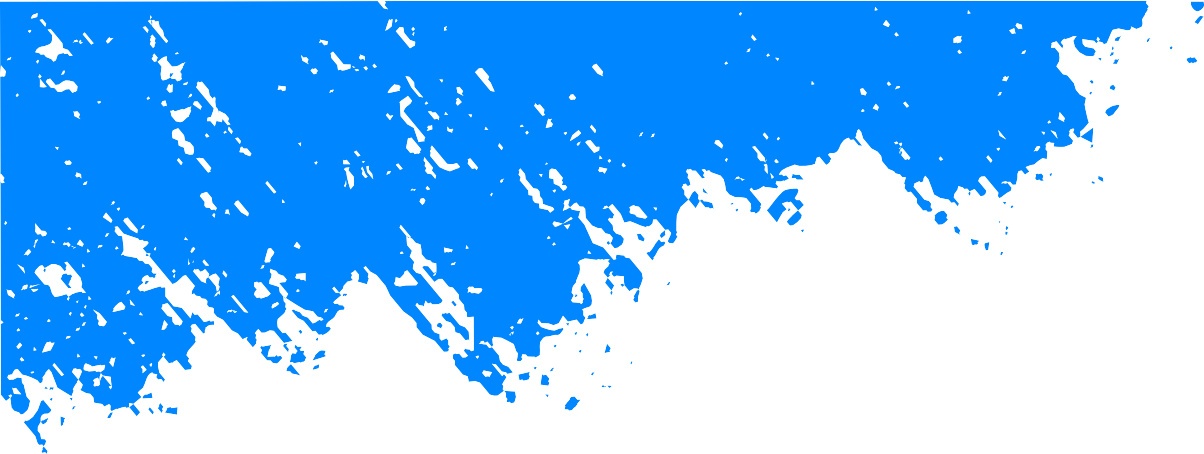 3. Family succession
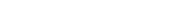 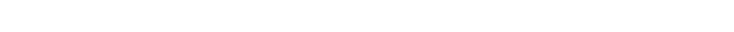 The family succession exit (or legacy exit) is the idea of keeping a profitable business ‘in the family’. It’s worth noting that business exit planning for a family succession is no less important than any other type of exit. This is an appealing option for those who want to pass down their company legacy to a child or family member, but it’s important to ensure that the person is up for the job.
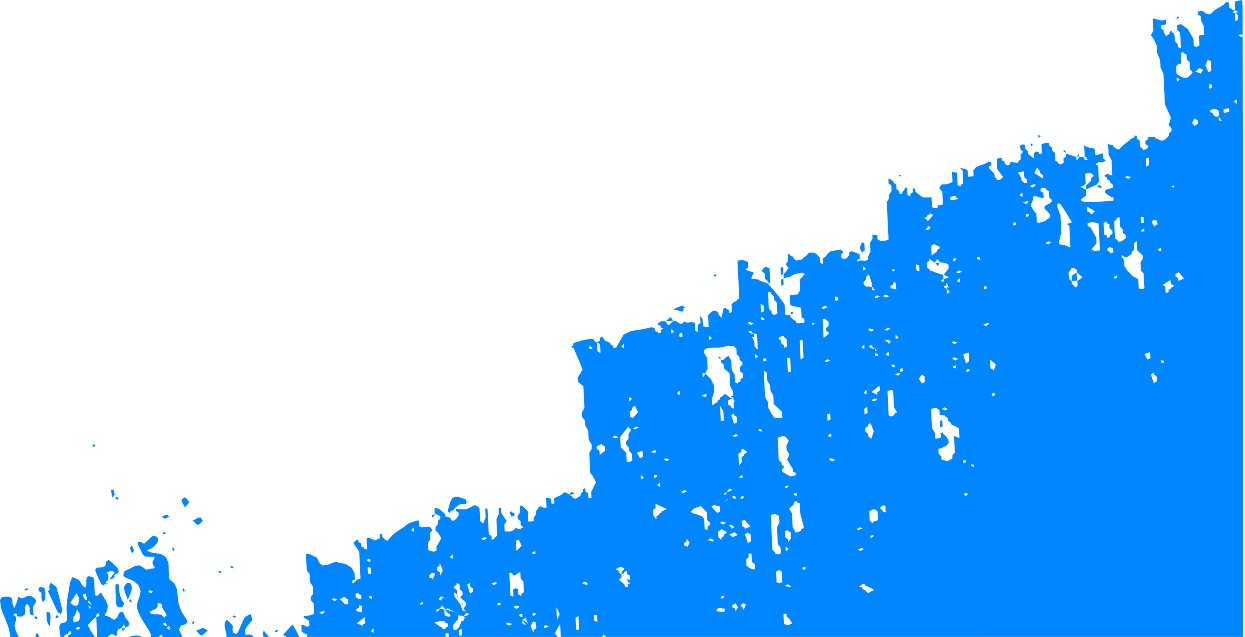 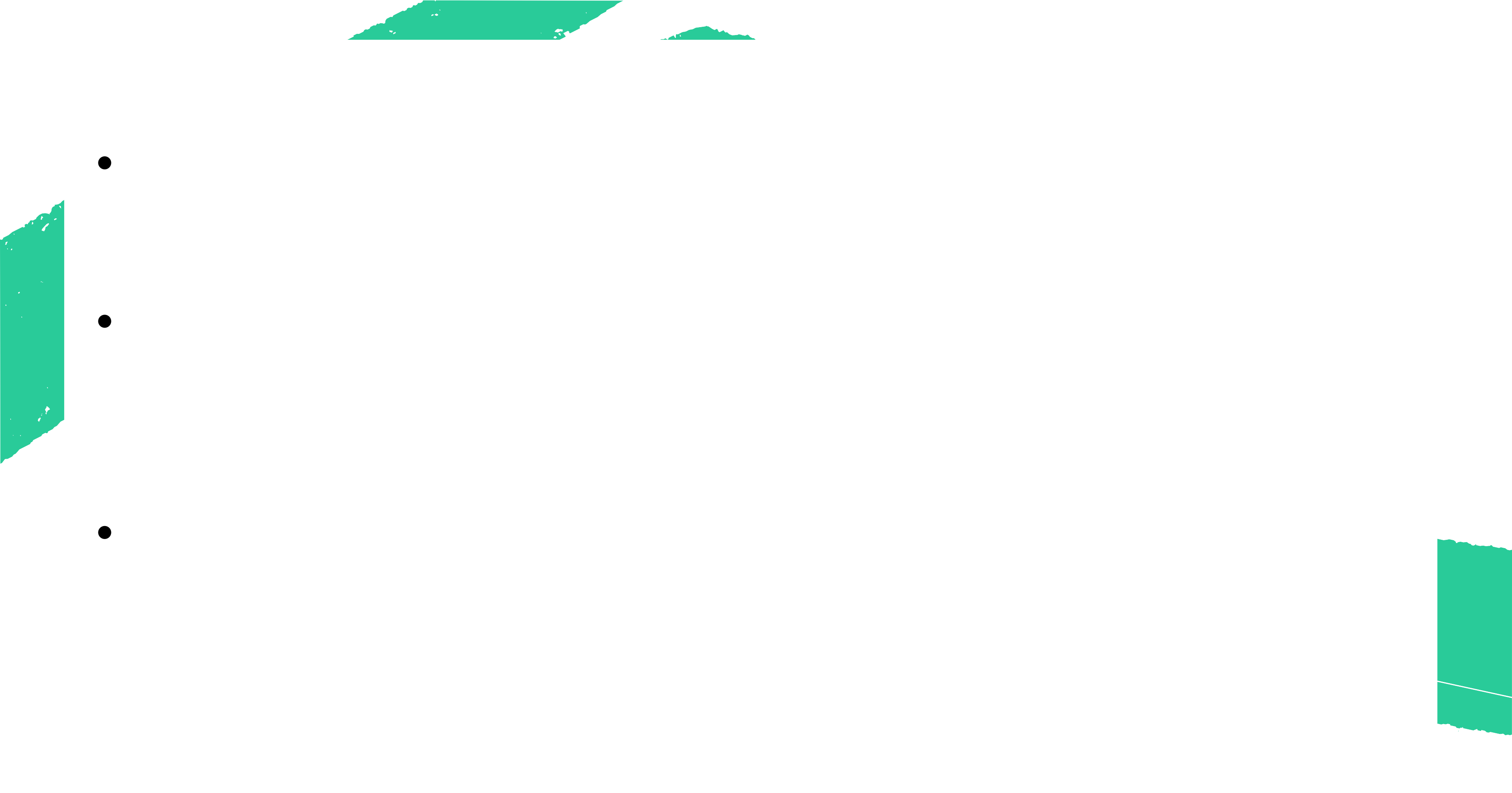 Pros:
As a family member, it’s likely this person will have an intimate knowledge of the business and a good understanding of how it is run.
This person can be prepared for transitioning into a leadership
role over many years.

Cons:
The  idea  of  running  a  multiple  generation  family  business might seem attractive, but there may not be someone who is capable of taking on the role.
.
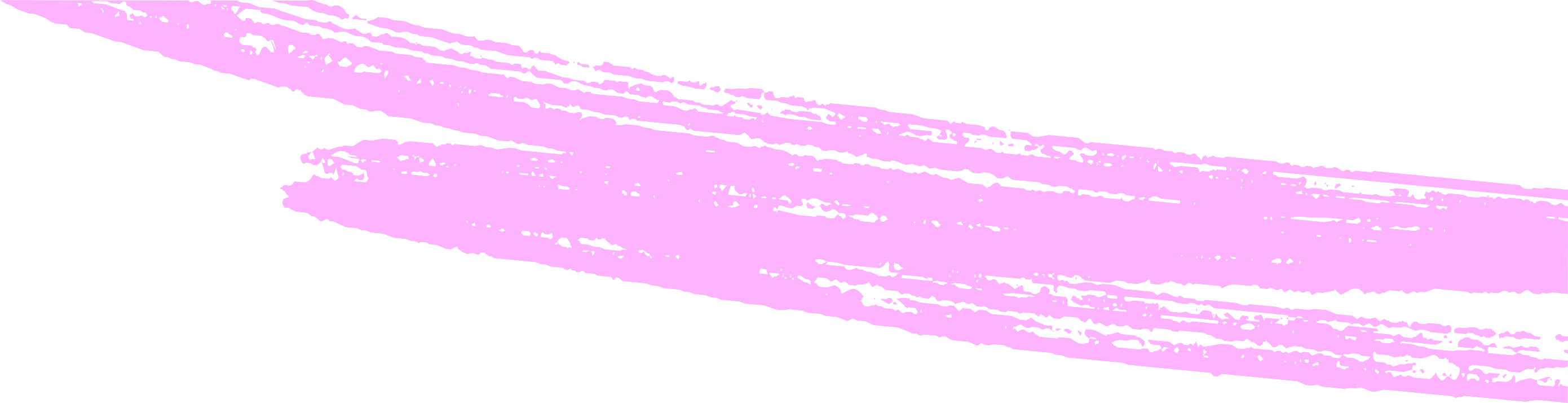 4. Acquihires
An acquihire business strategy involves one company buying a business to acquire its skilled or talented employees. While the business owner won't have any control over the company after the acquisition, they can make a profit and still secure their employees' futures. The biggest advantage of this exit strategy is that it gives the seller more control of the negotiation process and allows their employees to enjoy a more successful future.
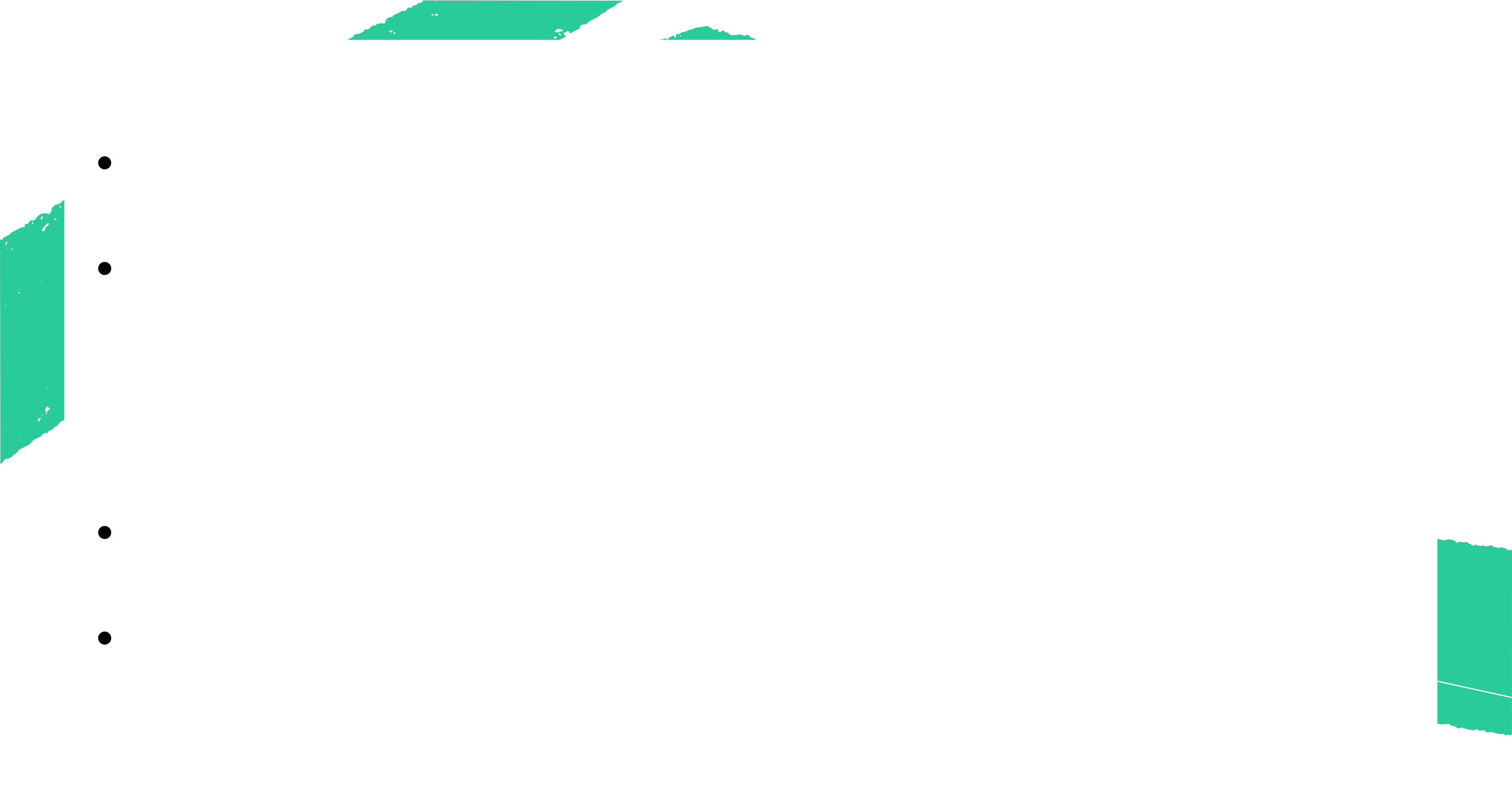 Pros:
If someone is actively trying to acquire your talent, you’ll be able to negotiate stronger terms of the acquisition.
Your	employees	will	enjoy	a	more	certain	and	successful
Future.

Cons:
You	may	struggle	to	find	a	buyer	who	is	interested	in	an acquihire.
As	with	typical	acquisitions,	this	can	be	a	challenging	and
costly process.

.
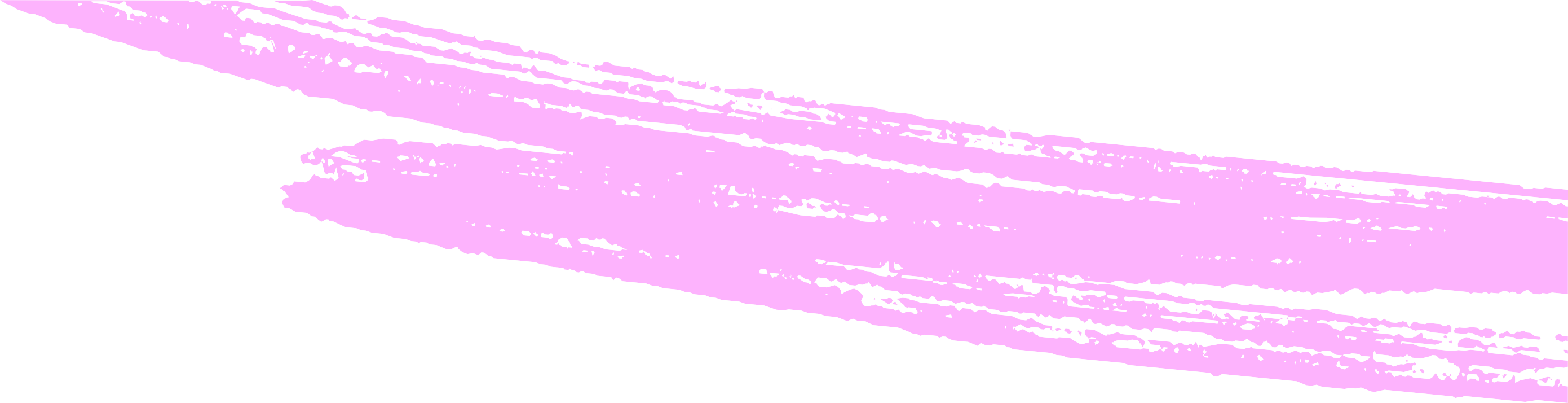 5. Management and employee buyouts
Here, the employees or management of a company buy it when the owner wants to sell the business. Planning to exit a company with this strategy can be challenging at inception since the owner doesn't know how successful the business will become in the future. However, it can ease the transition process and create a more secure future for the organization since the buyers are already a part of the company and both parties share a cordial relationship. They may even allow the former owner a higher level of involvement with the running of the company.
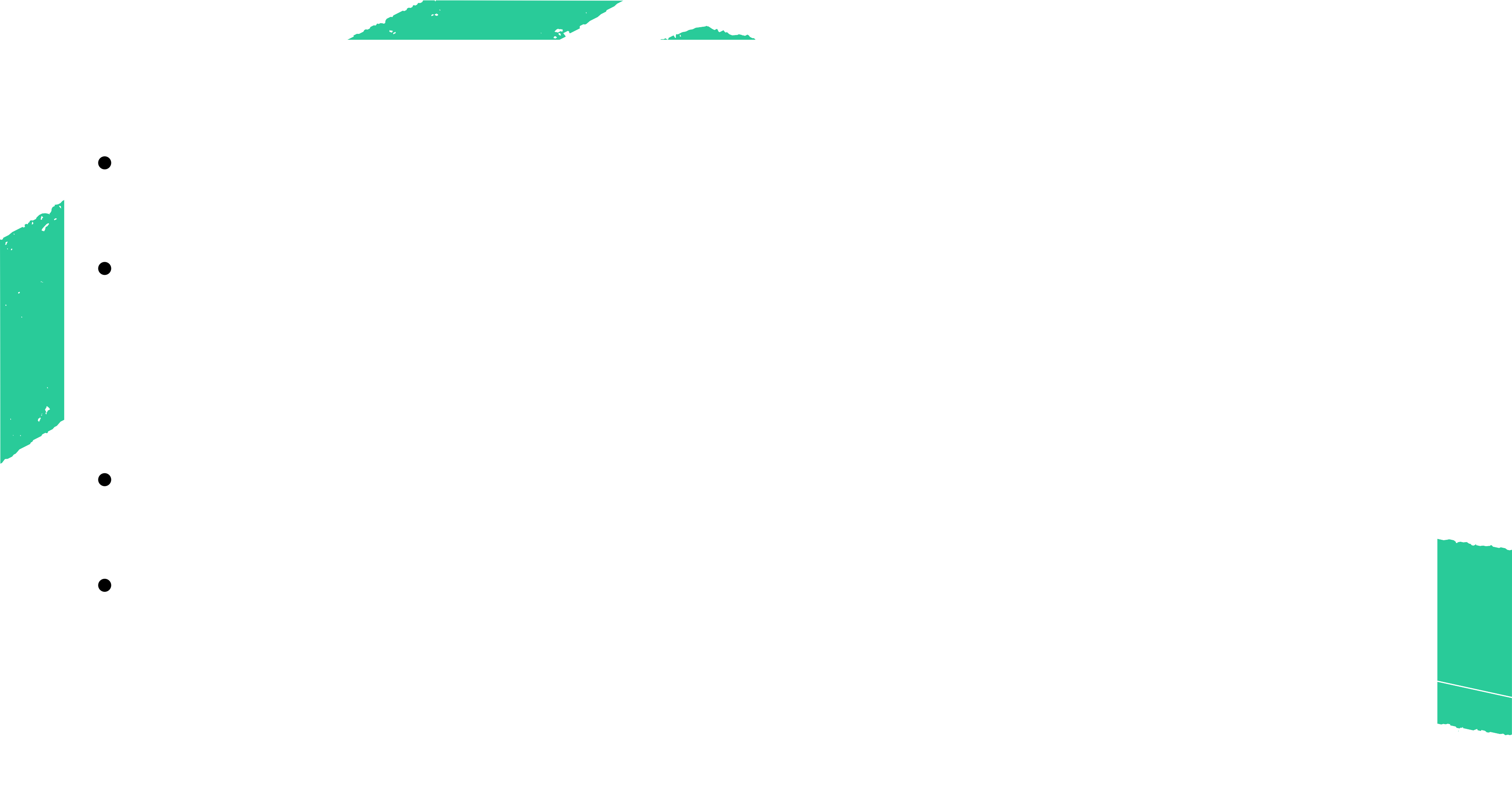 Pros:
You’ll	be	able	to	trust	that	the	business	is	being	run	by someone experienced in the organization.
The	handover	process	is	likely	to	be	more	straightforward
than it would be in a sale to a third party

Cons:
There may not be a manager or employee who is interested or ready to step in.
Significant	changes	in	management	could	have	a	negative
flow-on effect on the business.
.

.
6. Initial Public Offering (IPO)
An IPO is a method of making a privately owned business public. It involves selling shares of stock to the public, who then become stockholders in the company. When done right, IPOs can be highly profitable for business owners and investors. Note that IPOs are expensive to organize, can be time-consuming, and are subject to stringent government’s regulations.
High regulatory costs and added pressure and scrutiny from shareholders are often enough to make many opt to stay private.
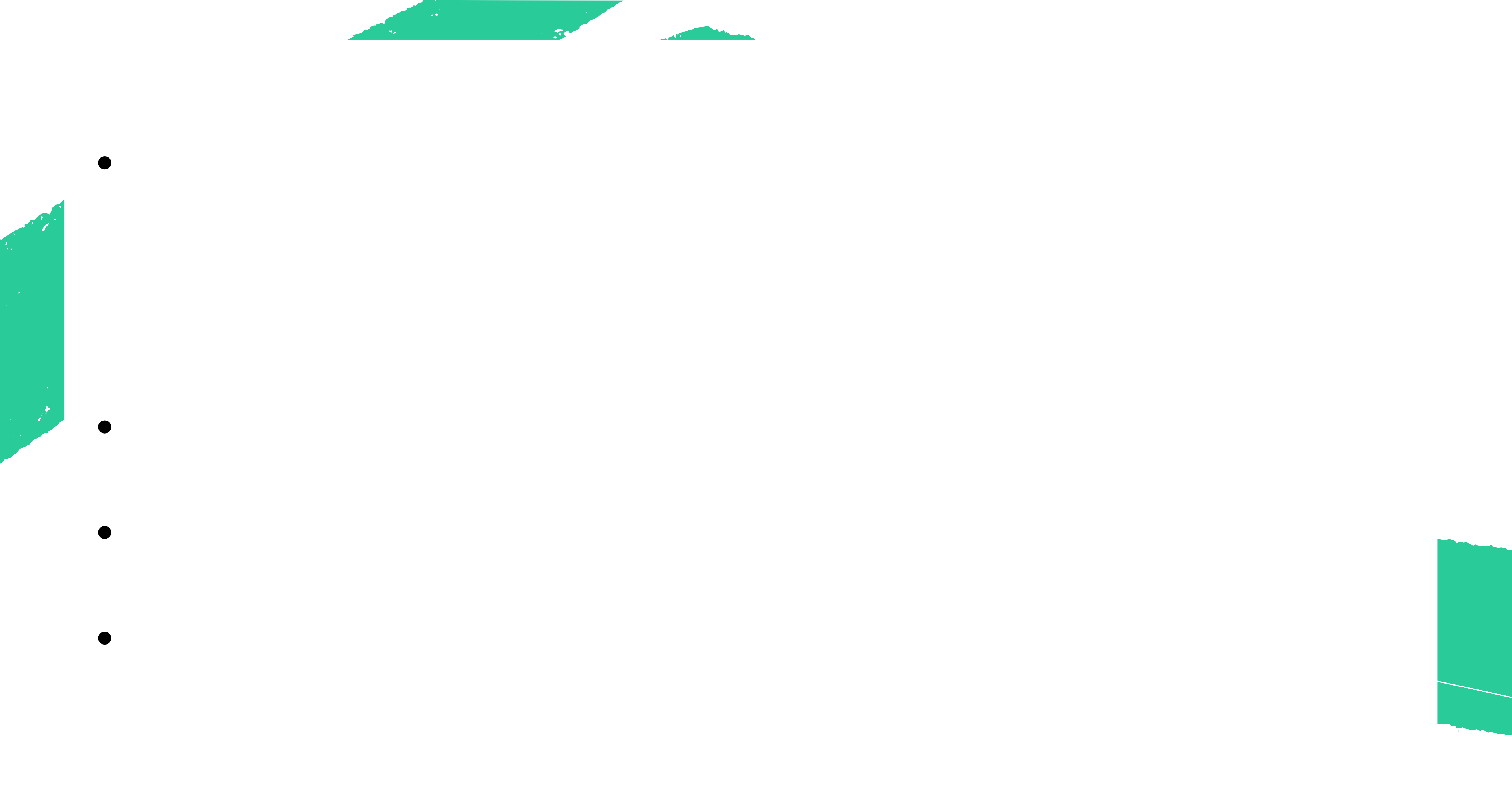 Pros:
The	potential	to	earn	a	substantial	profit,	more	so	than	any other exit strategy.

Cons:
Expect  intense  and  ongoing  scrutiny  from  stockholders, regulatory bodies and the public.
Additional requirements of an IPO include mandatory progress
and performance reporting.
IPO due diligence is difficult, costly and labour-intensive.
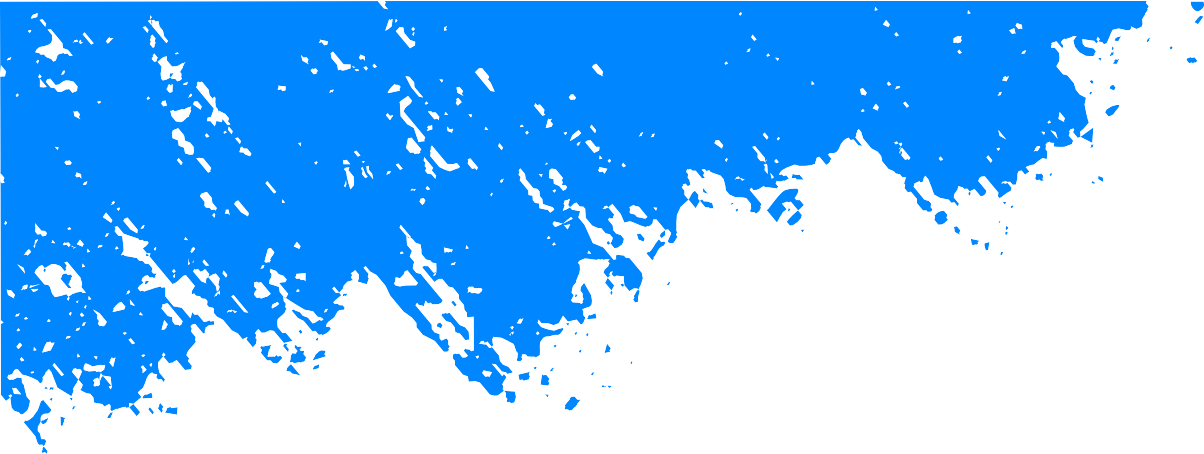 7. Liquidation
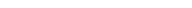 Liquidation involves closing the business and selling all its assets, which is one of the most common exit strategies, especially for small businesses and sole proprietorships looking to move on to better opportunities. As long as the business runs well and is attractive to buyers, liquidation can be one of the simplest and fastest exit strategies. However, the return on investment can be low for business owners as they can only make money from the sale of the business assets or inventory. If the business has creditors, money from a liquidation is used to pay off its debts.
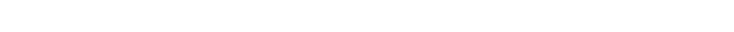 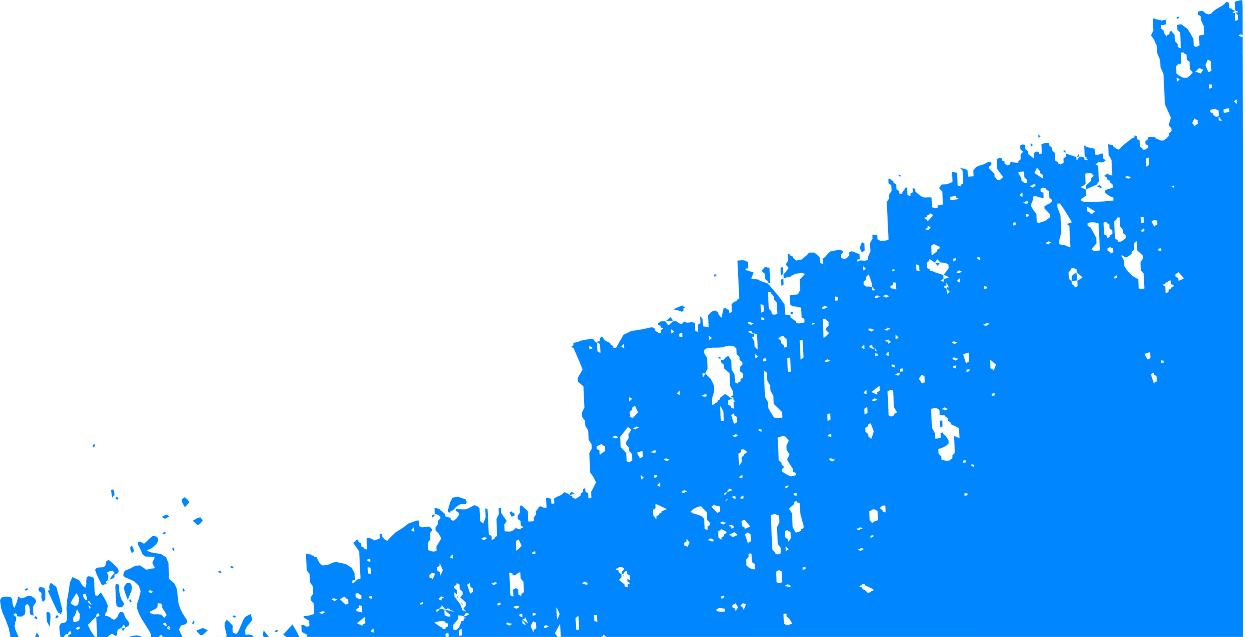 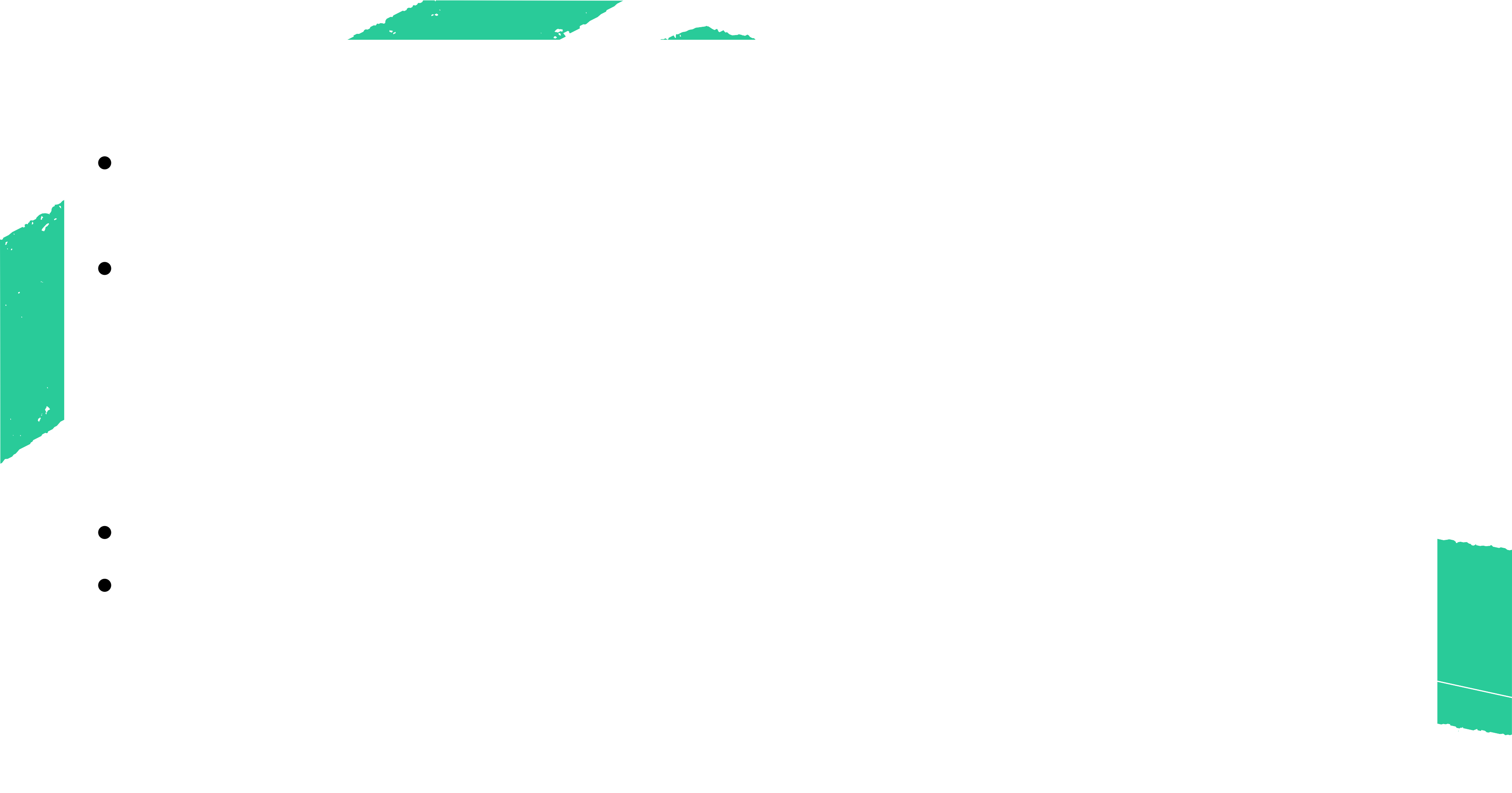 Pros:
If it’s a firm end you’re seeking, this is it. The business is well and truly gone after liquidation.
This method can be simpler and faster to execute than other
methods, such as acquisition.

Cons:
Liquidation is not likely to be a high-value exit.
You	could	be	breaking	ties	between	you	and	employees, partners and customers.


.
8. Bankruptcy
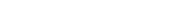 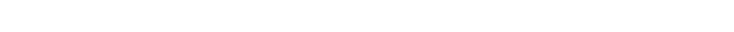 A bankruptcy is an exit strategy of last resort. When businesses file for bankruptcy, authorities seize the company's assets, but it gets debt relief. Declaring bankruptcy doesn't guarantee that creditors will forgive all the company's debts. However, it’s quick, requires minimal paperwork and allows the business to rebuild its credit.
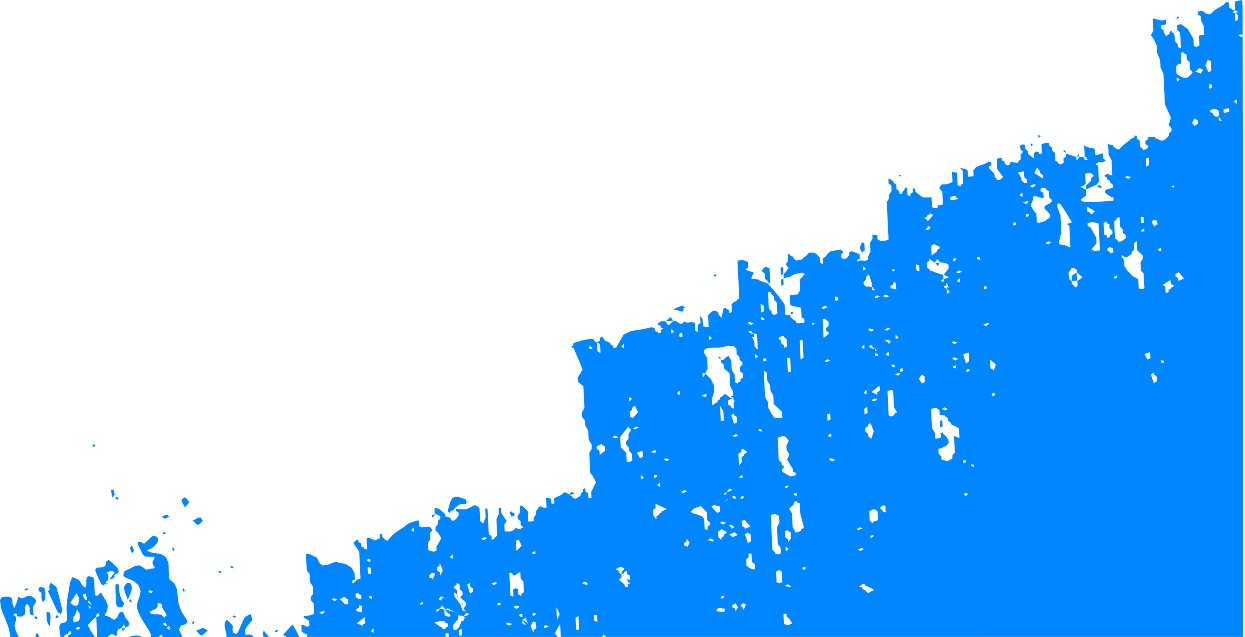 Pros:
You’ll be unburdened of the debts and responsibilities of your business
Cons:
You	may	struggle endeavours
to	borrow	credit	in	future	business